A Design of kW Solid State Power Amplifier to be used for Optimal Charging of Superconducting Cavities
L. Hoang Duc, A. Bhattacharyya, A. Rydberg, R. Ruber, J. Olsson, D. Dancila
FREIA Laboratory, Uppsala University
Outline
Step Charging and Optimal Charging Schemes of RFSuperconducting (SC) Cavities
Motivation
Implementation of Envelope Tracking (ET) Amplifiers Using Optimal Charging Scheme
Conclusion
6/19/2019
Long Hoang Duc et al, ARIES Workshop on Energy Efficient RF, 18-20 June 2019
2
RF SUPERCONDUCTING CAVITIES
Reflection
6/19/2019
Long Hoang Duc et al, ARIES Workshop on Energy Efficient RF, 18-20 June 2019
5
ESS SUPERCONDUCTING CAVITIES
3.5 ms
Step Charging Scheme
Pulse Structure of ESS SC Cavities
(Courtesy of Olof Troeng)
(*) ESS = European Spallation Sources
6/19/2019
Long Hoang Duc et al, ARIES Workshop on Energy Efficient RF, 18-20 June 2019
4
STEP CHARGING SCHEME
RF Source
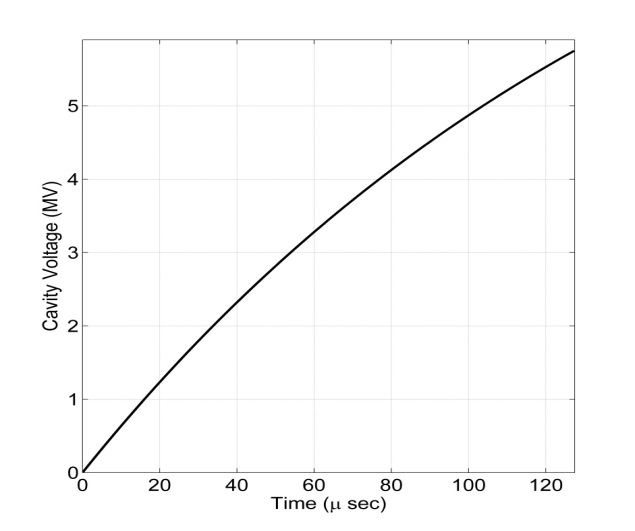 Circulator
Cavity
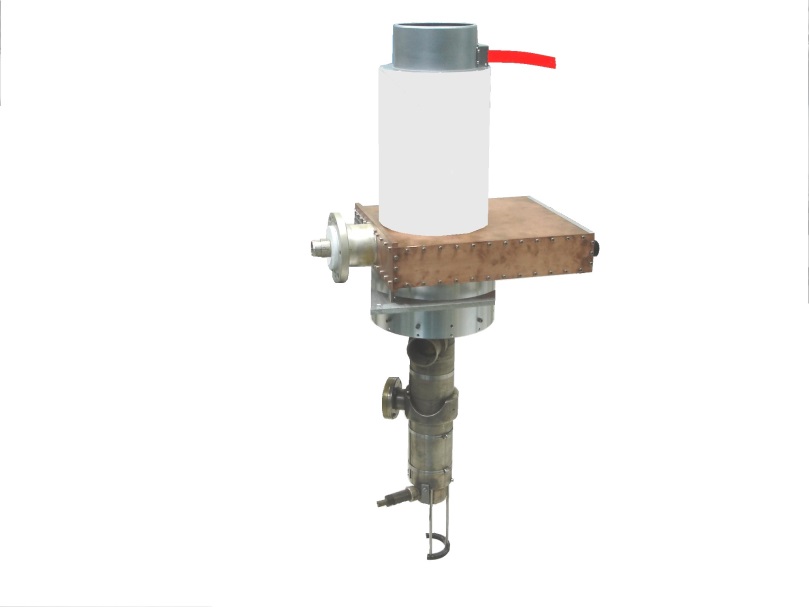 Courtesy of P. Duthil
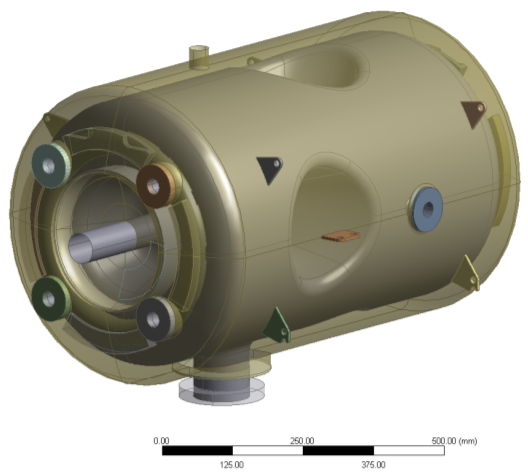 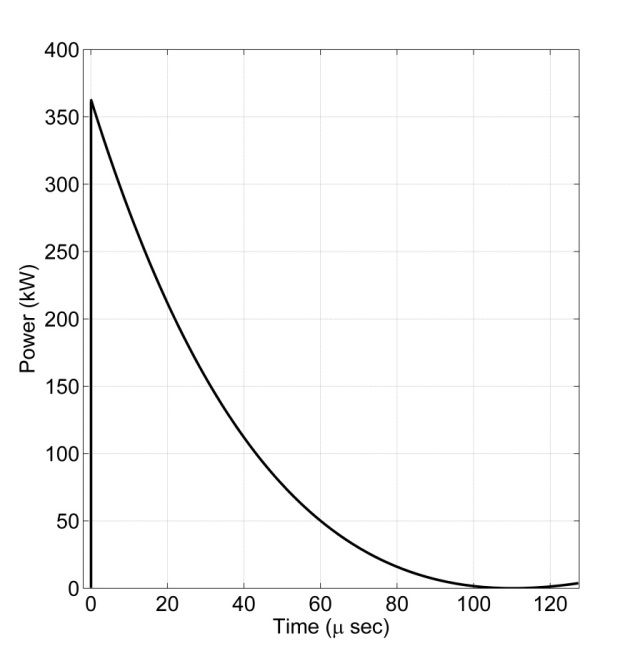 Spoke Cavity
(super - conducting)
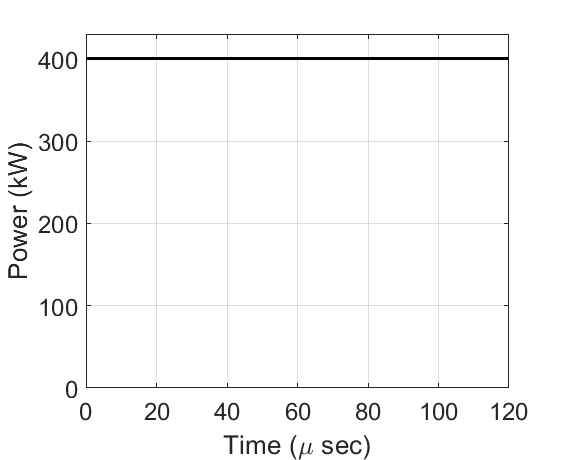 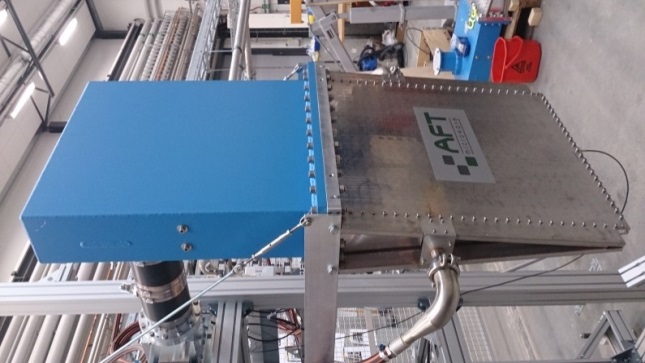 RF Power
Charging time
Minimizing Reflection
Load
6/19/2019
Long Hoang Duc et al, ARIES Workshop on Energy Efficient RF, 18-20 June 2019
5
OPTIMAL CHARGING SCHEME
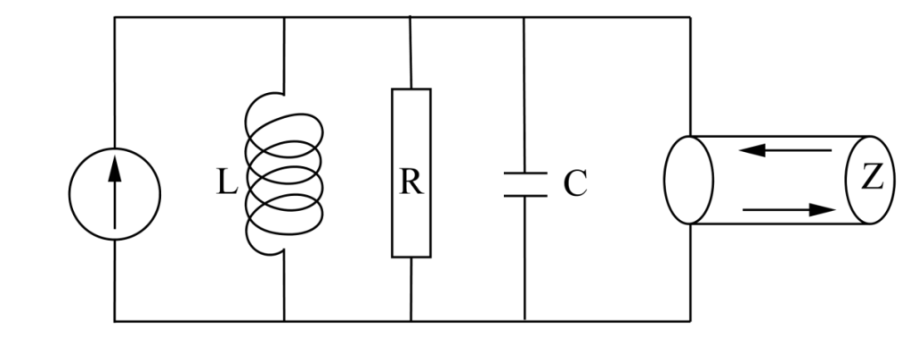 Ig
Loaded cavity impedance
Ib
Ir
Generator current
Instantaneous cavity voltage
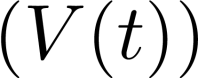 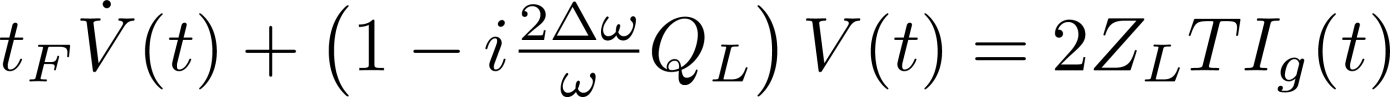 Loaded Quality factor
Filling time (Natural time scale)
(Nominal cavity voltage)
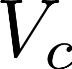 Reflected current
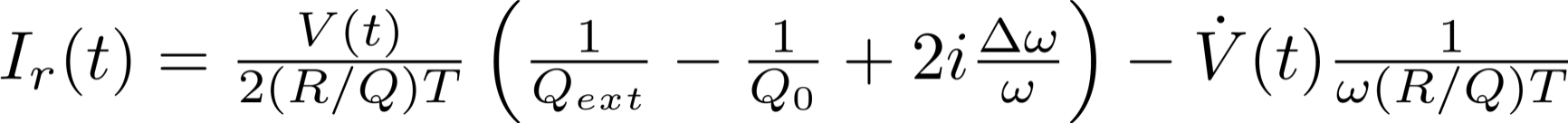 External Quality factor
Bare cavity Quality factor
(*) A. Bhattacharya, et al, “Minimization of power consumption during charging of superconducting accelerating cavities,” Nuclear Instruments and Methods in Physics Research A, 801, 78–85
6/19/2019
Long Hoang Duc et al, ARIES Workshop on Energy Efficient RF, 18-20 June 2019
6
A COMPARISON OF TWO SCHEMES
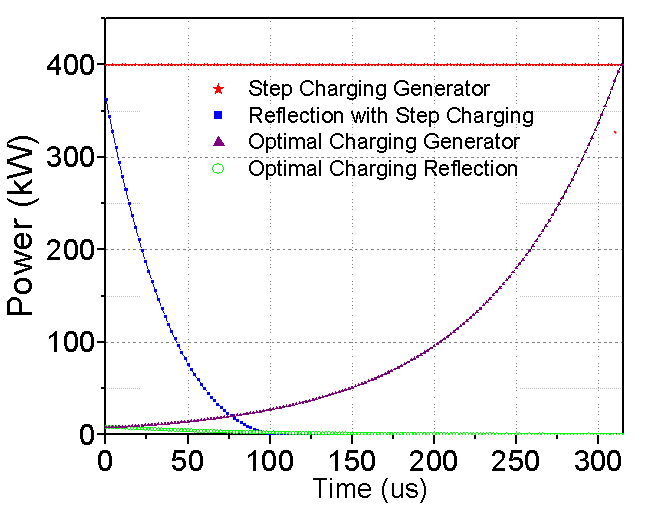 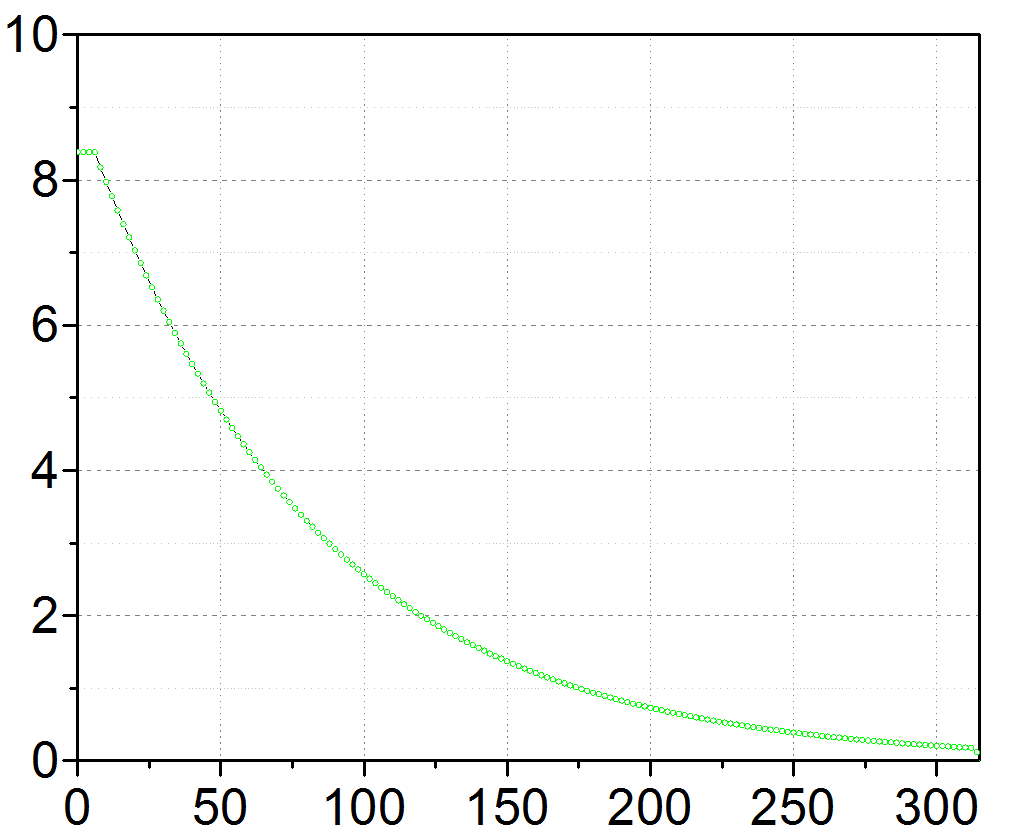 6/19/2019
Long Hoang Duc et al, ARIES Workshop on Energy Efficient RF, 18-20 June 2019
7
MOTIVATION
10 kW output power
8 SSPA modules
Gysel combiner
& splitter  8:1
400 kW station
with major components developed at FREIA
Input RF pulsed signal with optimal shaping function
4 x 12
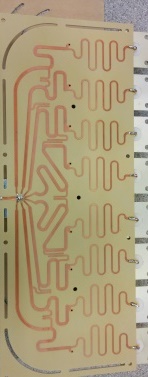 300 W pre-amplifier
1 SSA module
1 SSA 25 W amplifier
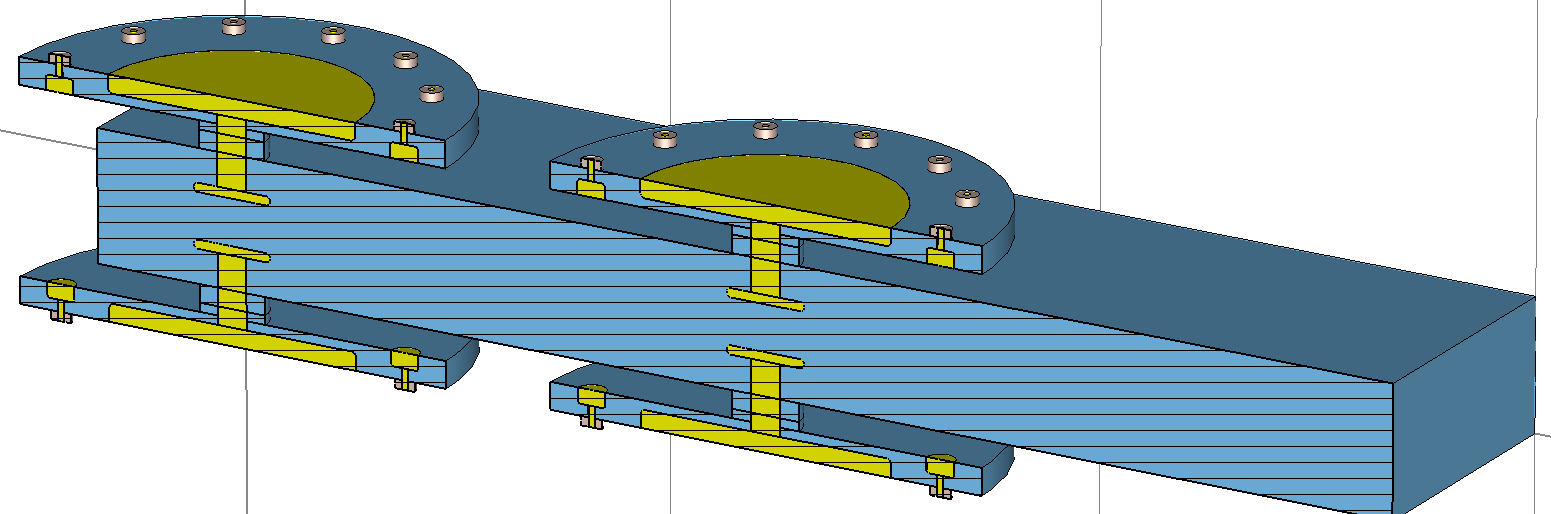 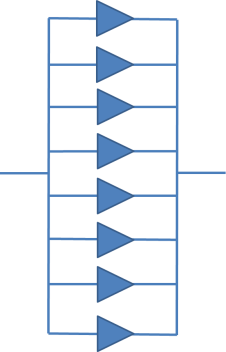 Output RF pulsed of 400 kW with optimal shaping function
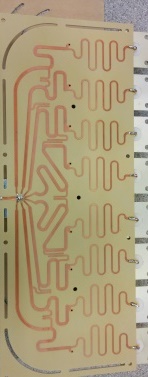 400 kW
(*) D. D. et al, “A compact 10 kw solid-state RF power amplifier at 352 MHz,” Journal of Physics: Conference Series, vol. 874, no. 1, p. 012093, 2017. [Online]. Available: http://stacks.iop.org/1742-6596/874/i=1/a=012093
(**) L. Haapala, A. Eriksson, L. H. Duc, and D. Dancila, “Kilowatt-level  power amplifier in a single-ended architecture at 352 MHz,” Electronics Letters, vol. 52, no. 18, pp. 1552–1554, 2016.
1.2 meter
6/19/2019
Long Hoang Duc et al, ARIES Workshop on Energy Efficient RF, 18-20 June 2019
8
SSPA DESIGN FOR OPTIMAL SCHEME
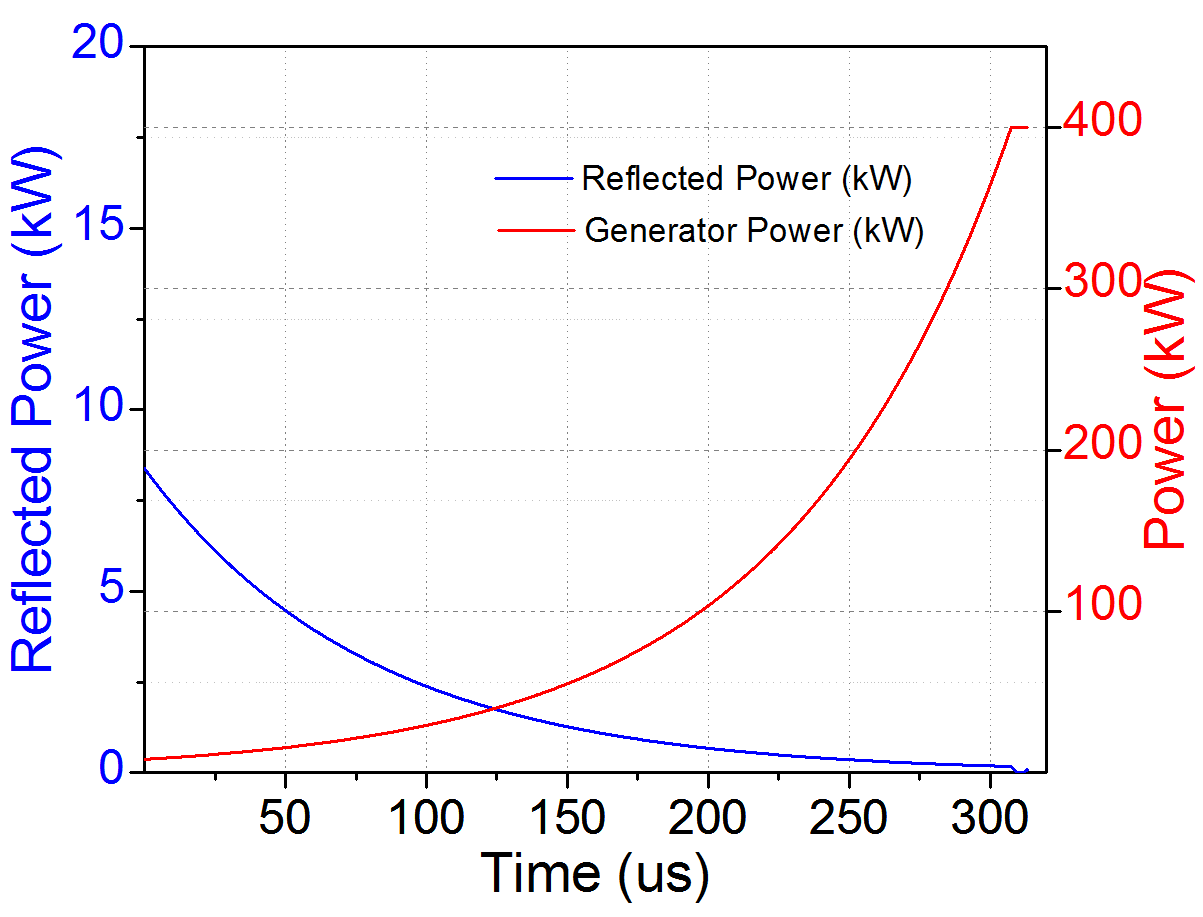 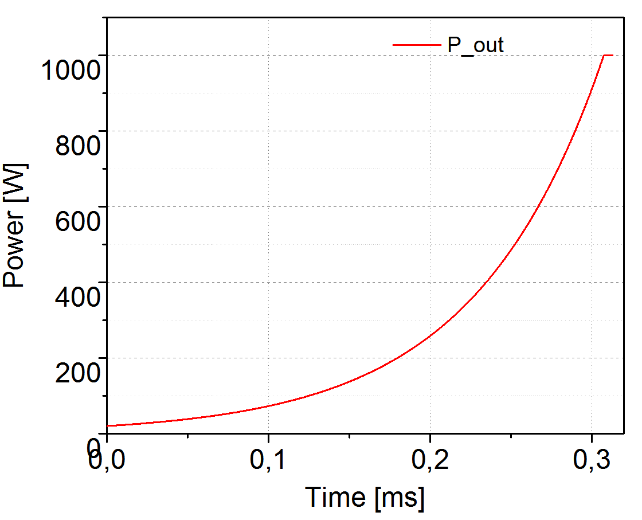 400 kW SSPA
1kW SSPA
Low Efficiency
The efficiency of solid state amplifiers is low at low-power range.
To apply optimal charging scheme on SSPAs, the efficiency at low power must be taken consideration. 
Envelope tracking technique is chosen to improve the overall efficiency during the charging time of 300 us. 
A proof of concept design is implemented to be used for optimal charging
6/19/2019
Long Hoang Duc et al, ARIES Workshop on Energy Efficient RF, 18-20 June 2019
9
CHARACTERIZING SSPA MODULE
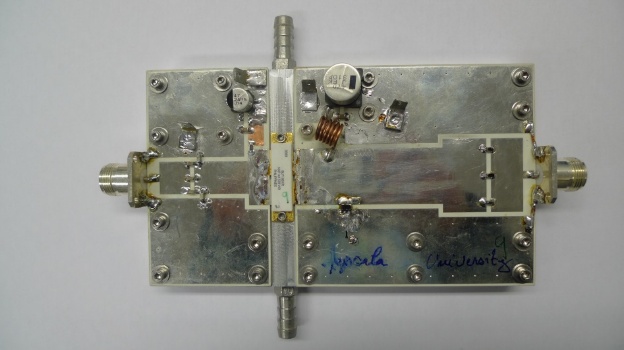 (**) L. Haapala, A. Eriksson, L. H. Duc, and D. Dancila, “Kilowatt-level  power amplifier in a single-ended architecture at 352 MHz,” Electronics Letters, vol. 52, no. 18, pp. 1552–1554, 2016.
6/19/2019
Long Hoang Duc et al, ARIES Workshop on Energy Efficient RF, 18-20 June 2019
10
BLOCK DIAGRAM OF THE SYSTEM
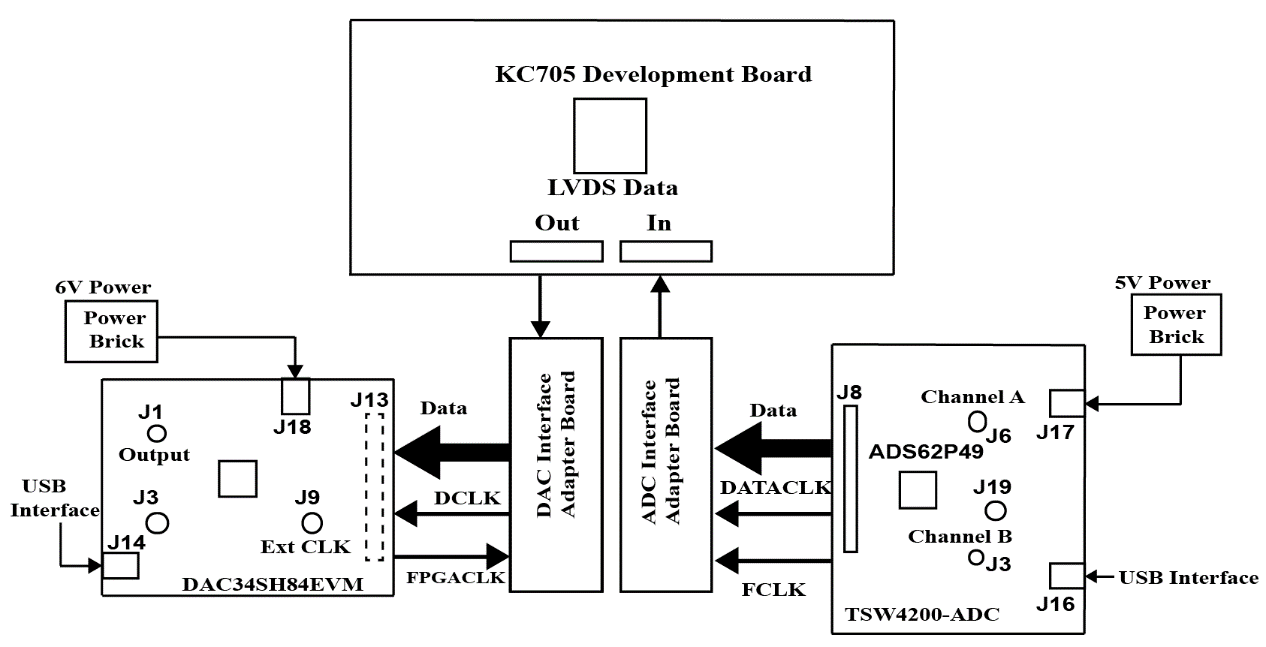 Feedback
6/19/2019
Long Hoang Duc et al, ARIES Workshop on Energy Efficient RF, 18-20 June 2019
11
OPTIMAL FILLING FUNCTIONS
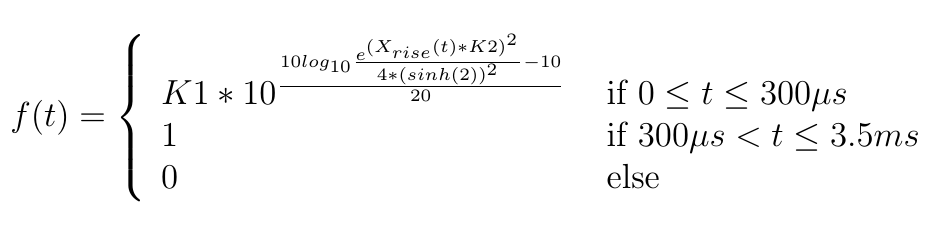 K1,K2 are chosen optimally for highest efficiency
6/19/2019
Long Hoang Duc et al, ARIES Workshop on Energy Efficient RF, 18-20 June 2019
12
VOLTAGE AND CURRENT VS TIME
6/19/2019
Long Hoang Duc et al, ARIES Workshop on Energy Efficient RF, 18-20 June 2019
13
DC AND RF OUTPUT POWER VS TIME
6/19/2019
Long Hoang Duc et al, ARIES Workshop on Energy Efficient RF, 18-20 June 2019
14
EFFICIENCY USING ET TECHNIQUE
6/19/2019
Long Hoang Duc et al, ARIES Workshop on Energy Efficient RF, 18-20 June 2019
15
TRACKING EFFICIENCY VS POWER
6/19/2019
Long Hoang Duc et al, ARIES Workshop on Energy Efficient RF, 18-20 June 2019
16
ET SSPA VS OTHER TECHNOLOGIES
W. Doherty, A new high efficiency power amplifier for modulated waves,
Radio Engineers, Proceedings of the Institute of 24 (9) (1936) 1163–1182.
doi:10.1109/JRPROC.1936.228468.

B. Kim, J. Kim, I. Kim, J. Cha, The doherty power amplifier, Microwave
Magazine, IEEE 7 (5) (2006) 42–50. doi:10.1109/MW-M.2006.247914.

R. Pengelly, N-way rf power amplifier with increased backoff power and
power added efficiency, wO Patent App. PCT/US2003/002,365 (Aug. 7
2003).
URL http://www.google.com/patents/WO2003065573A1?cl=en

P. Colantonio, F. Giannini, R. Giofr, L. Piazzon, The doherty power ampli
fier, INTERNATIONAL JOURNAL OF MICROWAVE AND OPTICAL
TECHNOLOGY 5 (6) (2010) 419–430.

G. Ahn, M. su Kim, H. chul Park, S. chan Jung, J. ho Van, H. Cho,
S. wook Kwon, J.-H. Jeong, K. hoon Lim, J. Y. Kim, S. C. Song, C.-S.
Park, Y. Yang, Design of a high-efficiency and high-power inverted doherty
amplifier, Microwave Theory and Techniques, IEEE Transactions on 55 (6)
(2007) 1105–1111. doi:10.1109/TMTT.2007.896807.

NXP Semiconductors, AN10967 BLF578 demo for 352 MHz 1kW CW
power, 2nd Edition, application note (November 2012).

D. Rees, D. Keffeler, W. Roybal, P. Tallerico, Characterization of a
Klystrode as a RF Source for High-Average-Power Accelerators, Conf.Proc.
C950501 (1995) 1521.

E. Montesinos, Tetrode power amplifiers, in: TIARA Workshop on RF
Power Generation for Accelerators, Uppsala University, Angstrom Laboratory,
2013.
6/19/2019
Long Hoang Duc et al, ARIES Workshop on Energy Efficient RF, 18-20 June 2019
17
ENERGY SAVINGS VS CHARGING TIME
Optimal Beam Injection
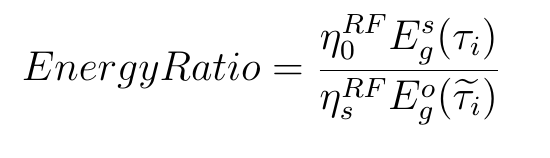 6/19/2019
Long Hoang Duc et al, ARIES Workshop on Energy Efficient RF, 18-20 June 2019
18
Conclusions
Reflected energy can be reduced by the proposed filling profile.
R&D on high power sources for high efficiency at low output powers by using voltage envelope tracking technique.
We successfully improve about 24% in energy efficiency .
6/19/2019
Long Hoang Duc et al, ARIES Workshop on Energy Efficient RF, 18-20 June 2019
19
Thank You
6/19/2019
Long Hoang Duc et al, ARIES Workshop on Energy Efficient RF, 18-20 June 2019
20